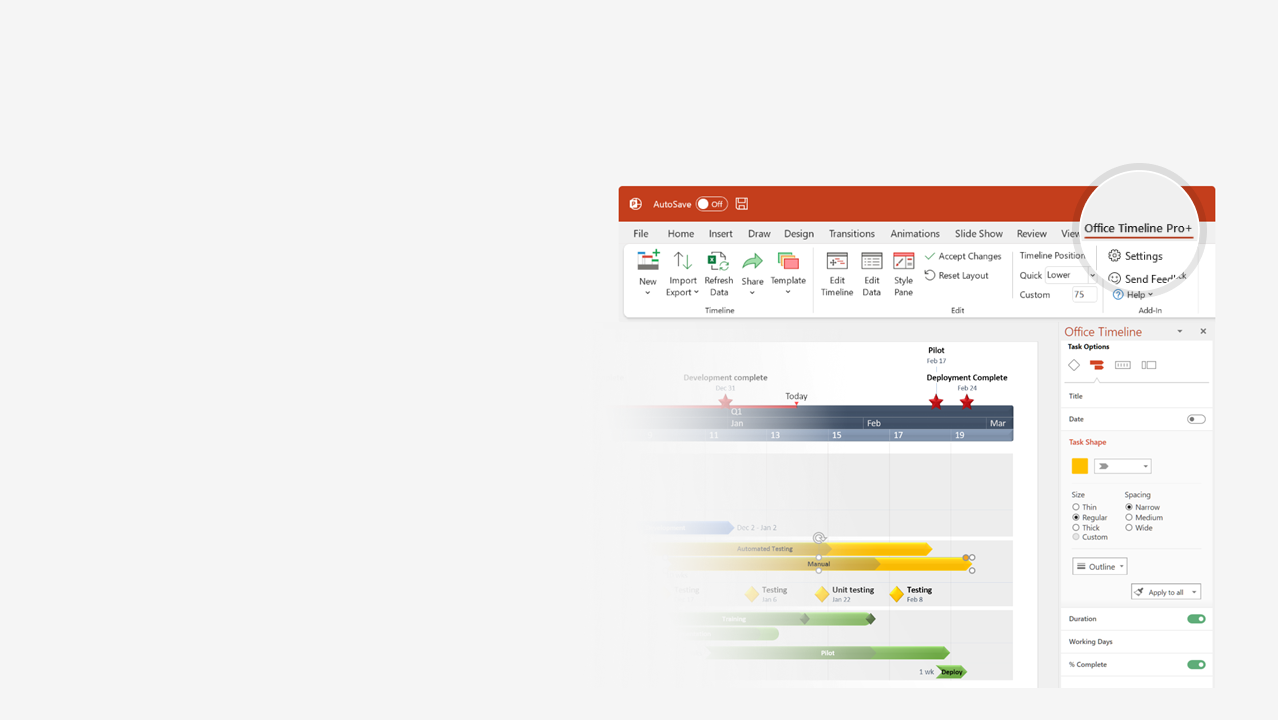 How to update this template in seconds
1
The Office Timeline add-in for PowerPoint will help you edit it with just a few clicks.
Get your free 14-day trial of Office Timeline here: https://www.officetimeline.com/office-timeline/14-days-trialRe-open this template, and create your impressive PowerPoint visual in 3 easy steps:
Click the Edit Data button on the Office Timeline tab.
Use the Data and Timeline views to edit swimlanes, milestones and tasks.
2
Click Save to instantly update the template.
3
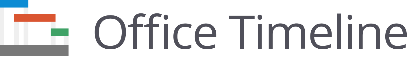 Milestone 6
Milestone 1
Milestone 4
Oct 30
May 10
Aug 12
Milestone 2
Milestone 3
Milestone 5
Milestone 7
Milestone 8
Jun 7
Jul 21
Sep 20
Dec 20
Jan 30
2022
2023
May
Jun
Jul
Aug
Sep
Oct
Nov
Dec
2023
Today
17 days
Task 1 Here
Mon 7/25/22
Wed 8/10/22
68%
24 days
Task 2 Here
Mon 8/15/22
Wed 9/7/22
35%
34 days
Task 3 Here
Mon 8/15/22
Sat 9/17/22
30%
23 days
Task 4 Here
25%
Thu 9/8/22 - Fri 9/30/22
35 days
Task 5 Here
22%
Tue 10/4/22 - Mon 11/7/22
31 days
Task 6 Here
Fri 11/11/22
Sun 12/11/22
17%